Особенности работы с детьми-мигрантами в школах санкт-петербурга
ГБОУ СОШ №404 Колпинского района
г. Санкт-Петербурга 
Учитель истории и обществознания
Постникова Елена Анатольевна
В санкт-Петербурге 268 конфессий и религиозных объединений
2001 – 2005 гг. – Федеральная целевая программа «Формирование установок толерантного сознания и профилактика экстремизма в российском обществе
6 октября 2004 г. – Закон о межнациональных отношениях в Санкт-Петербурге
2011 – 2015 гг. – Программа гармонизации межкультурных, межэтнических и мкжконфессиональных отношений, воспитания культуры толерантности в Санкт-Петербурге
Проблемы:
Преодоление языкового барьера
Психологический стресс
Трудности в подготовке домашнего задания
Отсутствие помощи родителей
Наличие национального акцента


Характерное поведение
 Стремление обособиться и замкнуться в себе
   стремление ограничить круг общения исключительно по национальному признаку
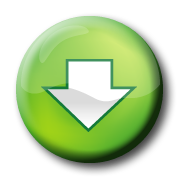 Основные формы организации обучения по русскому языку:
Индивидуальные, групповые
Занятия с логопедом
Индивидуальный подход на уроке, индивидуальный образовательный маршрут в классно-урочной системе
Индивидуальное консультирование
Реализация программы «Толерантность» в колпинском районе
Лекции, викторины, выставки, экскурсии, радиогазеты
Игровые программы: «Мы разные, но мы вместе», «Звезда доброты», «Планета друзей», «»Петербург и петербуржцы», «Я – петербуржец», «Служение во имя России», «Словарь толерантности», «Этнографический портрет школы»
Районный сборник «Мы родом из Санкт-Петербурга»
Этнографический фестиваль: «Петербург многонациональный», «Национальный портрет Колпино»,  «Национальность – Петербуржец», «Пёстрый глобус»
Спасибо за внимание